INFOGRAPHICS
A picture is worth a thousand words.
DEFINITION
Combination of 2 words: “information” and “graphic”.
Graphic visual representation of information, data or knowledge designed to make the data easily understandable at a glance.
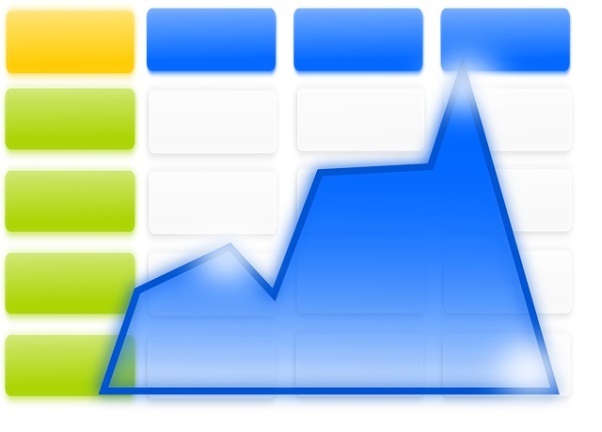 WHY USING INFOGRAPHICS?
To quickly communicate a message
To simplify the presentation of complex information
To present large amounts of data simply and clearly
To help visualise data patterns and relationships
To periodically monitor changes in variables
BENEFITS
To present information in a visually engaging way
To communicate an idea simply and quickly
To be more likely read than text articles 
To be easier and quicker to understand than plain text 
To have  a longer-lasting effect than regular articles
BENEFITS
To be extremely shareable through email and social media
To be an effective strategy in a digital marketing campaign (they are attractive, clickable and shareable)
To benefit search engine optimisation
BENEFITS
To boost traffic as long as its content is high quality
To be extremely shareable
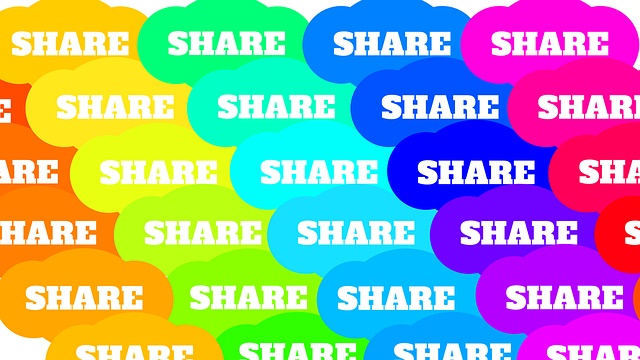 INFORMATION
It can be categorized in five ways:
Chronologically
Alphabetically
Geographically
Categorically
Hierarchically
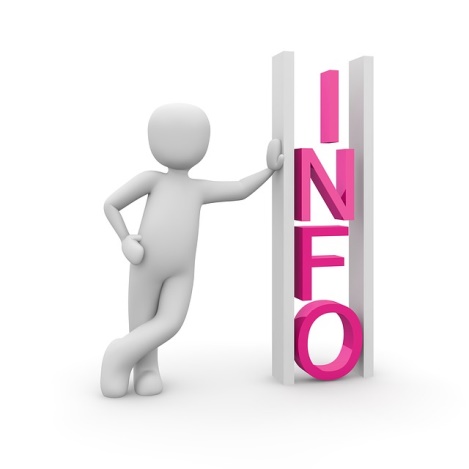 TYPES OF INFOGRAPHICS
Statistical 
Flowchart
Informational/List
Geographic 
Comparison
Data visualisation
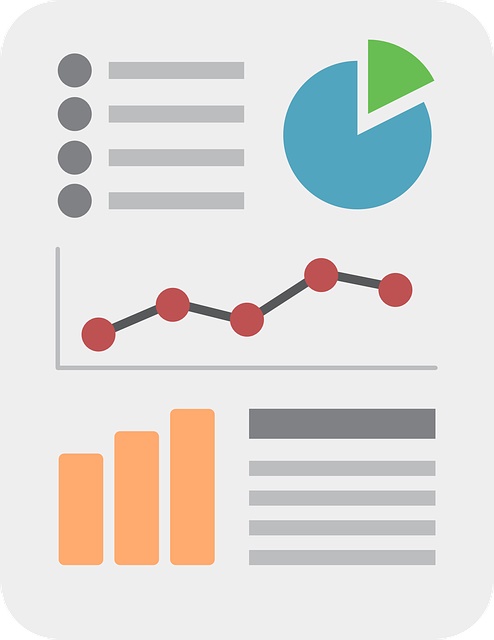 TYPES OF INFOGRAPHICS
Photo
Timeline 
Useful bait (instructional steps)
Visualised article
 Interactive 
Motion graphic and video infographic
GOOD INFOGRAPHIC
Simple consistent style
Not very text-heavy
A good balance of visual information with written information
Clear visual connections between sections
Compelling images and graphics
GOOD INFOGRAPHIC
Interesting, relevant and targeted 
Focused on a single idea or concept
Obvious in its purpose
Accurate and up-to-date information
Data clearly and logically laid out
Easy to understand
GOOD INFOGRAPHIC
Graphs and graphics clearly illustrate the data
Eye-catching combination of images, colours and content
No copyrighted or poor-quality images
Wise use of white space
Consistent and limited use of fonts and colours
GOOD INFOGRAPHIC
Right size – width of no more than 735 pixels
No grammar or syntax errors
Cites data sources
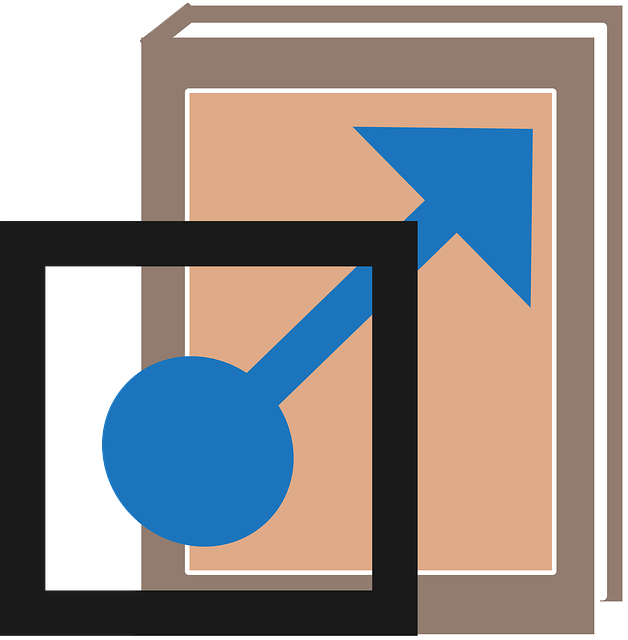 TOP-SHARED INFOGRAPHICS
SOFTWARE
PowerPoint
…
Tableau 
Easel.ly
PiktoChart
Infogr.am
Canva
Venngage
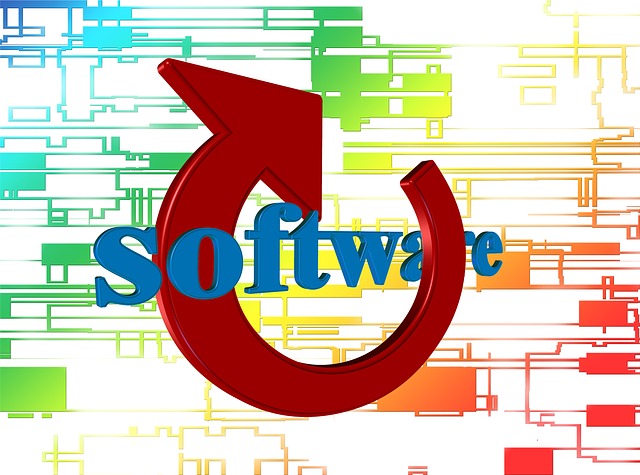 References/Sources
http://whatis.techtarget.com/definition/infographics
https://www.searchenginejournal.com/6-benefits-using-infographics/70917/
http://www.jeffbullas.com/2012/03/07/9-awesome-reasons-to-use-infographics-in-your-content-marketing/
References/Sources
http://www.smartsites.com/blog/5-ways-infographics-better-plain-text-content/
http://www.easel.ly/blog/top-tips-from-experts-on-what-makes-a-great-infographic/
https://www.entrepreneur.com/article/229818
http://socialmarketingwriting.com/7-tips-for-creating-successful-infographics/
References/Sources
https://www.smashingmagazine.com/2011/10/the-dos-and-donts-of-infographic-design/
http://pt.slideshare.net/AmandaMakulec/introduction-to-infographic-design
https://blog.kissmetrics.com/12-infographic-tips/
http://blog.visme.co/types-of-infographics/
References/Sources
https://venngage.com/blog/9-types-of-infographic-template/
https://piktochart.com/blog/8-types-of-infographics-which-right-for-you/
 https://pixabay.com
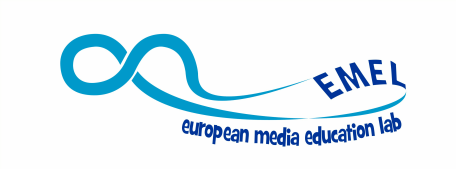 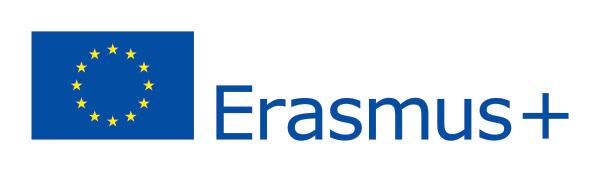